Figure 1. Loss of Alms1 or BBS proteins results in opposing effects on β-cell production. (A) insa:mCherry expression ...
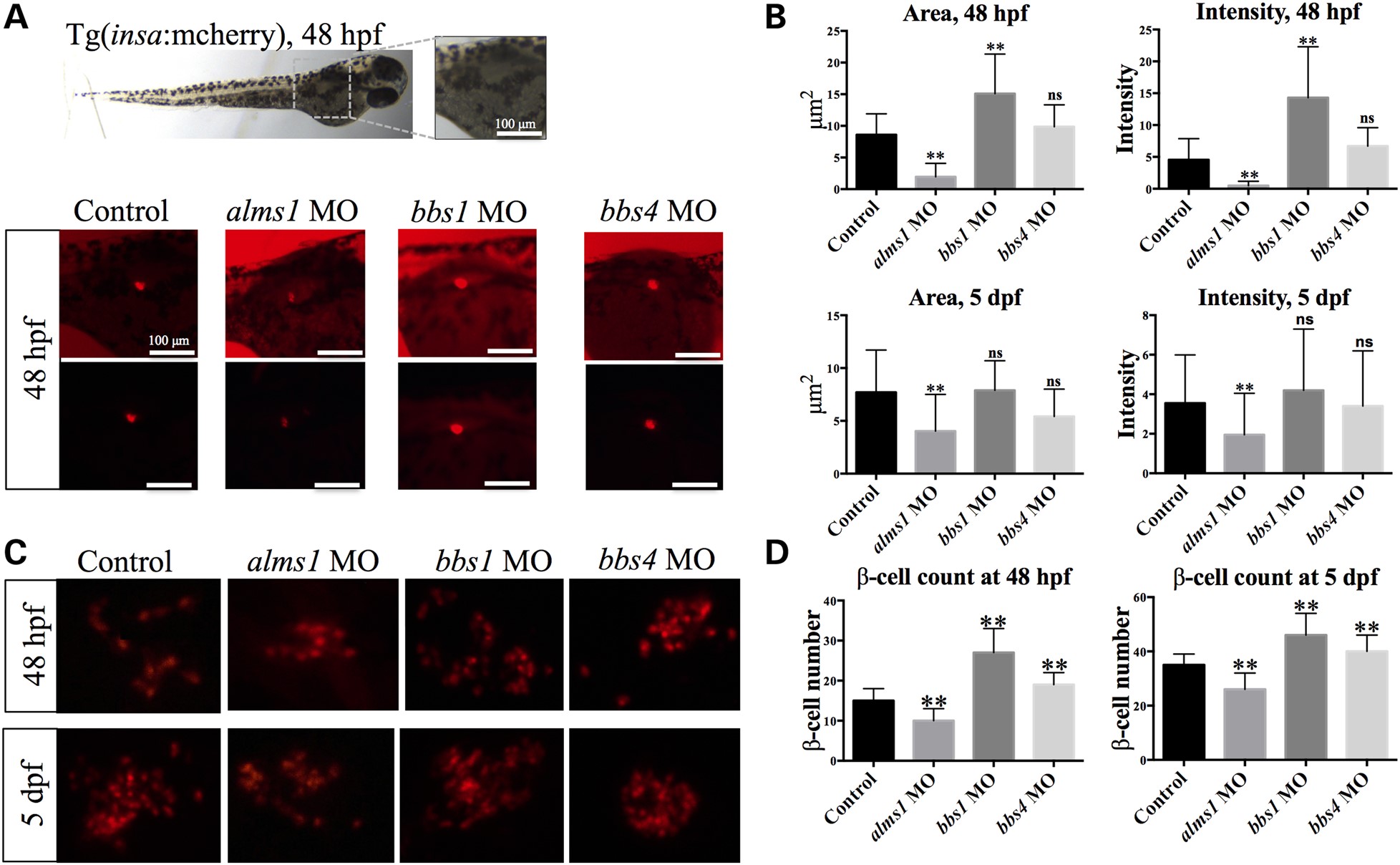 Hum Mol Genet, Volume 25, Issue 1, 1 January 2016, Pages 57–68, https://doi.org/10.1093/hmg/ddv447
The content of this slide may be subject to copyright: please see the slide notes for details.
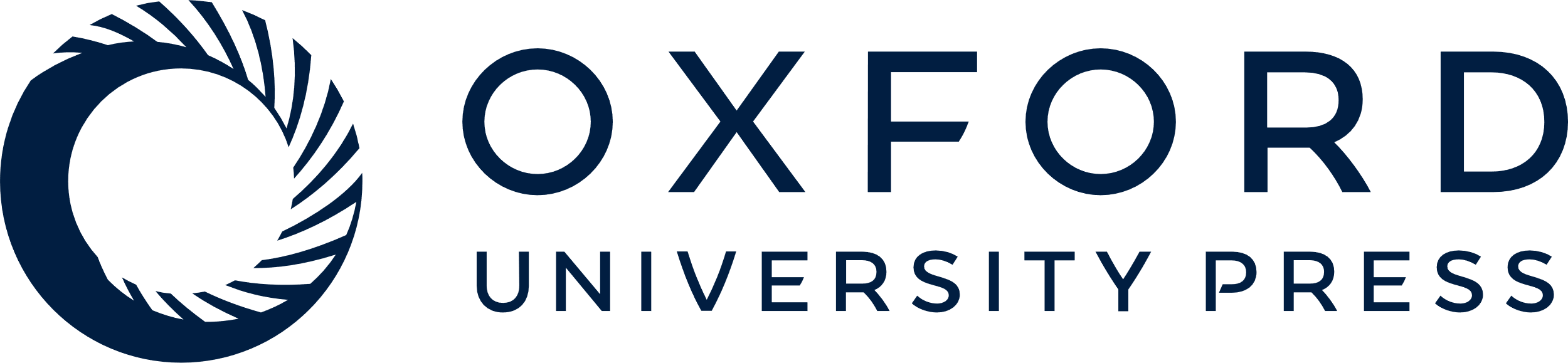 [Speaker Notes: Figure 1. Loss of Alms1 or BBS proteins results in opposing effects on β-cell production. (A) insa:mCherry expression at 48 hpf. Brightfield image of representative animal shown, boxed area represents area of mCherry fluorescence in control and alms1, bbs1, bbs4 morphants. (B) Quantification of area and intensity of mCherry fluorescence of β-cell mass at 48 hpf and 5 dpf. Intensity represents fluorescence intensity per pixel as calculated by ImageJ software. (C) Visualization of individual β-cells in control and MO-injected animals at 48 hpf and 5 dpf. (D) β-cell count in control and MO-injected animals at 48 hpf and 5 dpf. Student's t-test was performed on the dataset. Error bars represent standard deviation; **P < 0.0001 relative to control after adjustment for multiple testing using Bonferroni correction. n ≥ 20 per experiment. Scale bar = 100 μm.


Unless provided in the caption above, the following copyright applies to the content of this slide: © The Author 2015. Published by Oxford University Press. All rights reserved. For Permissions, please email: journals.permissions@oup.com]
Figure 8. BBS and Alstrom genes specifically alter β-cell production. In wild-type pancreatic development, pancreatic ...
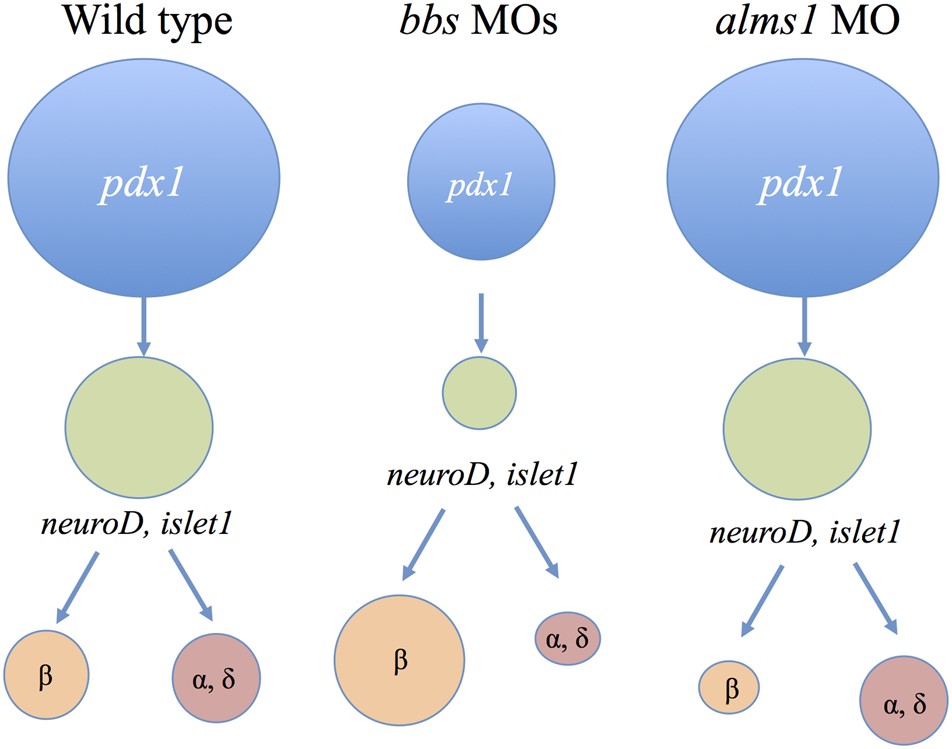 Hum Mol Genet, Volume 25, Issue 1, 1 January 2016, Pages 57–68, https://doi.org/10.1093/hmg/ddv447
The content of this slide may be subject to copyright: please see the slide notes for details.
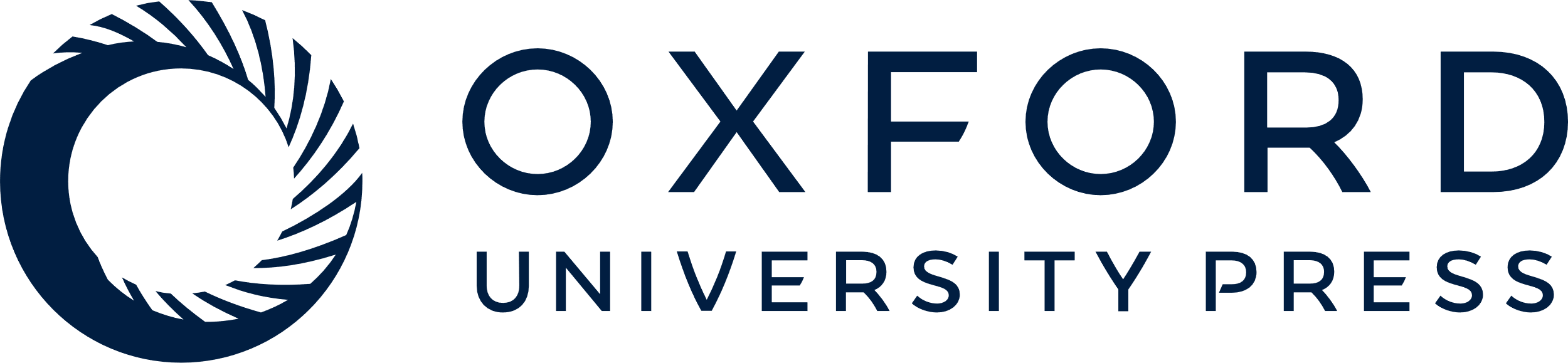 [Speaker Notes: Figure 8. BBS and Alstrom genes specifically alter β-cell production. In wild-type pancreatic development, pancreatic progenitors (pdx1, blue) give rise to endocrine progenitors (neuroD and islet1, green), which then differentiate into endocrine cell types. Animals depleted of BBS genes exhibit fewer pancreatic progenitors, which in turn give rise to fewer endocrine progenitor cells. β-cell production from these progenitors is increased, potentially at the expense of other differentiated cell types. Loss of Alms1 does not alter progenitor populations but specifically and significantly decreases β-cell mass.


Unless provided in the caption above, the following copyright applies to the content of this slide: © The Author 2015. Published by Oxford University Press. All rights reserved. For Permissions, please email: journals.permissions@oup.com]
Figure 7. alms1 but not bbs1 or bbs4 is necessary for proper glucose regulation. Glucose levels in whole larvae ...
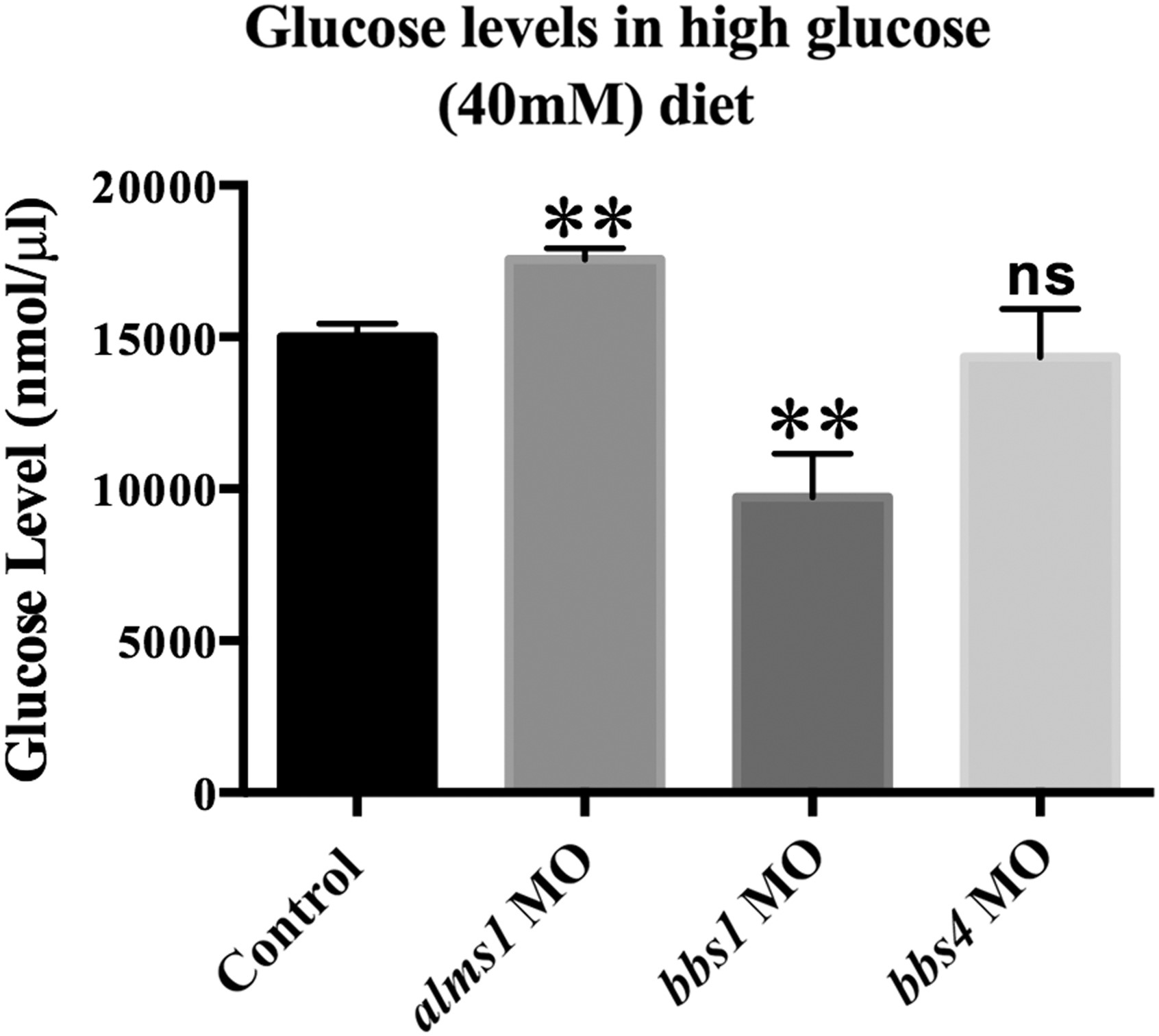 Hum Mol Genet, Volume 25, Issue 1, 1 January 2016, Pages 57–68, https://doi.org/10.1093/hmg/ddv447
The content of this slide may be subject to copyright: please see the slide notes for details.
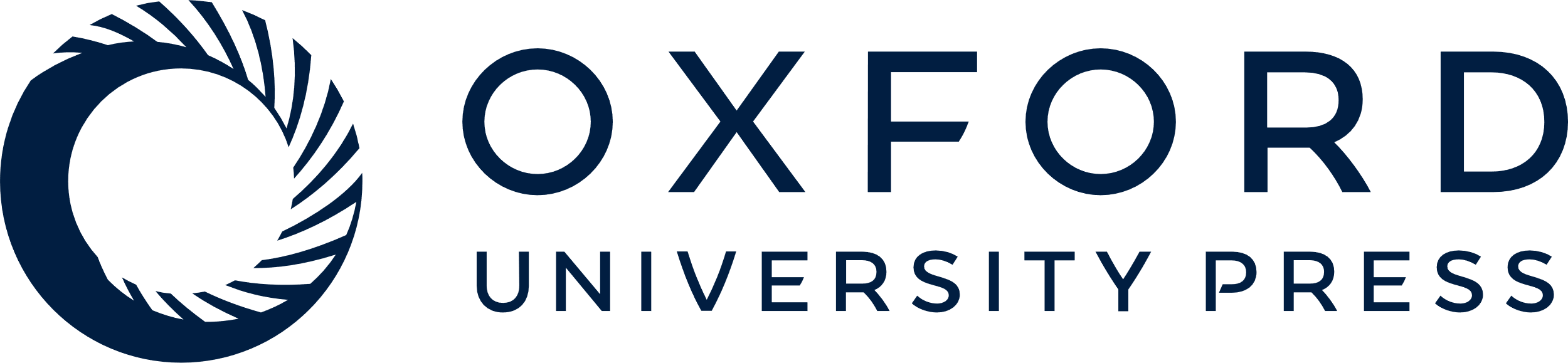 [Speaker Notes: Figure 7. alms1 but not bbs1 or bbs4 is necessary for proper glucose regulation. Glucose levels in whole larvae homogenates from control or alms1-, bbs1- or bbs4-deficient larvae given larval diet supplemented with 40 mm glucose. Student's t-test was performed on the dataset. **P < 0.001 relative to control after adjustment for multiple comparisons using Bonferroni correction. Error bars represent standard deviation.


Unless provided in the caption above, the following copyright applies to the content of this slide: © The Author 2015. Published by Oxford University Press. All rights reserved. For Permissions, please email: journals.permissions@oup.com]
Figure 6. Alms1 is required for regeneration of β-cells. (A) Ablation of β-cells in Tg(insa:nsfB-mCherry) larvae at 4 ...
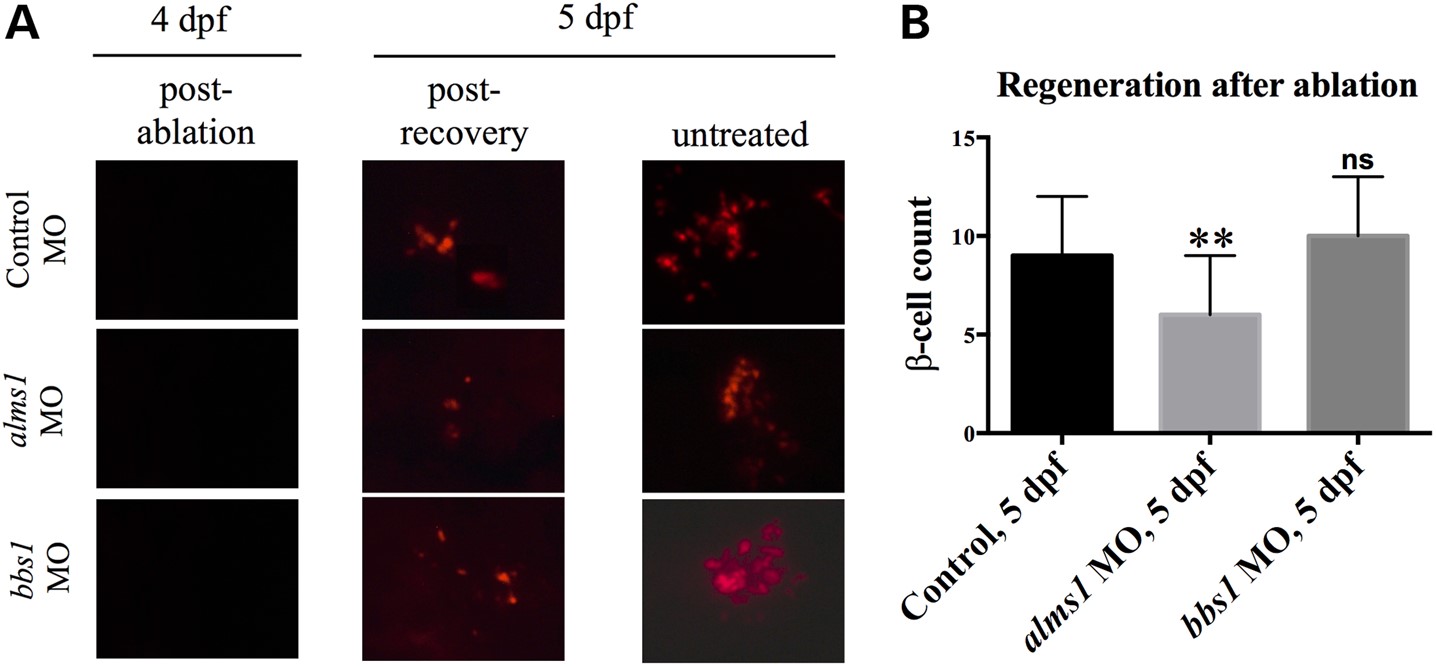 Hum Mol Genet, Volume 25, Issue 1, 1 January 2016, Pages 57–68, https://doi.org/10.1093/hmg/ddv447
The content of this slide may be subject to copyright: please see the slide notes for details.
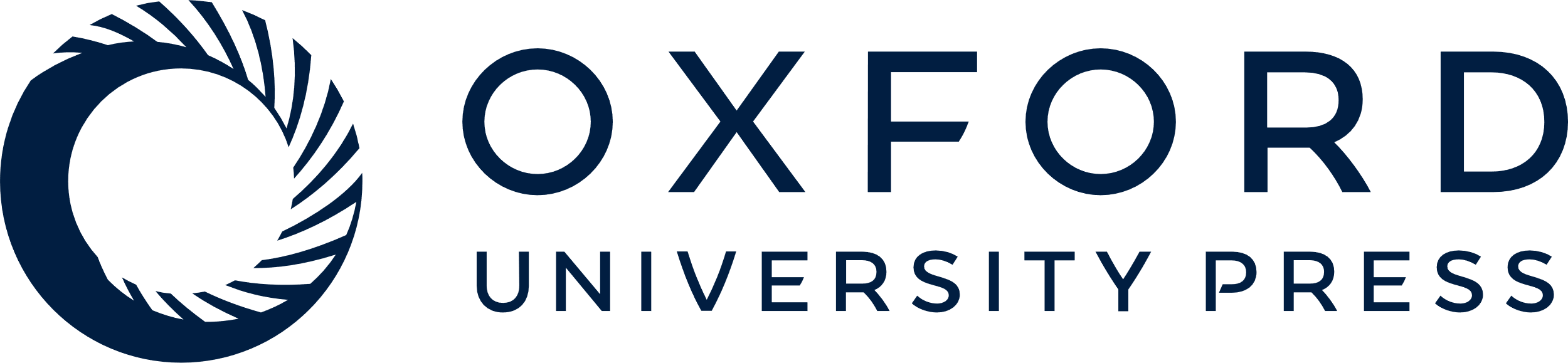 [Speaker Notes: Figure 6. Alms1 is required for regeneration of β-cells. (A) Ablation of β-cells in Tg(insa:nsfB-mCherry) larvae at 4 dpf after treatment with metronidazole (post-ablation), followed by β-cell regeneration (post-recovery) until 5 dpf. Untreated transgenic larvae cultured in embryo medium only over 5 dpf. (B) Quantification of β-cell number at 5 dpf following ablation and regeneration. Student's t-test was performed on the dataset. Error bars represent standard deviation. **Significance (P < 0.0001) after multiple comparisons adjustment using Bonferroni correction, n ≥ 20 per treatment.


Unless provided in the caption above, the following copyright applies to the content of this slide: © The Author 2015. Published by Oxford University Press. All rights reserved. For Permissions, please email: journals.permissions@oup.com]
Figure 5. Depletion of alms1 and bbs1 leads to apoptosis of β-cells. Whole mount immunofluorescent staining with ...
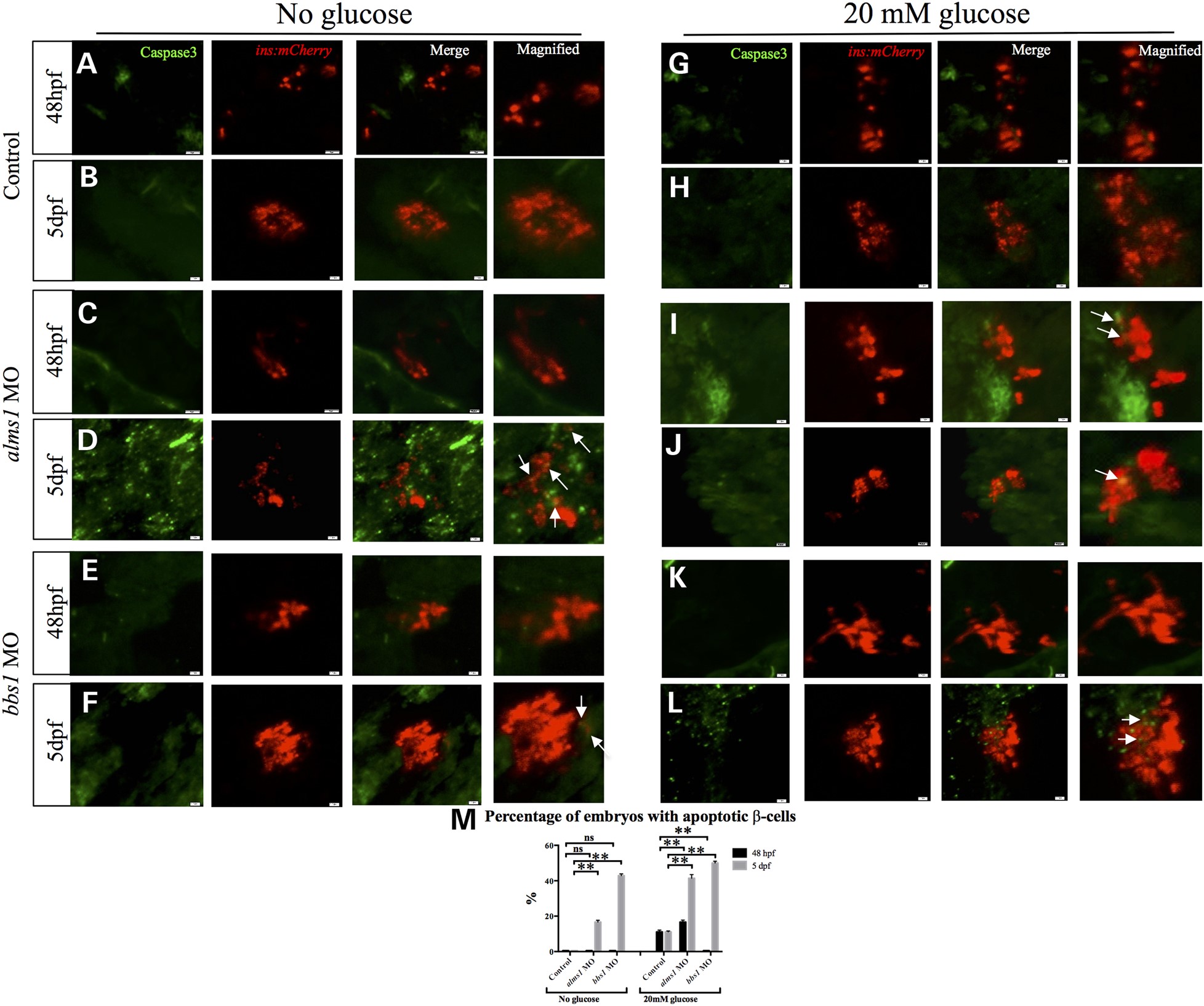 Hum Mol Genet, Volume 25, Issue 1, 1 January 2016, Pages 57–68, https://doi.org/10.1093/hmg/ddv447
The content of this slide may be subject to copyright: please see the slide notes for details.
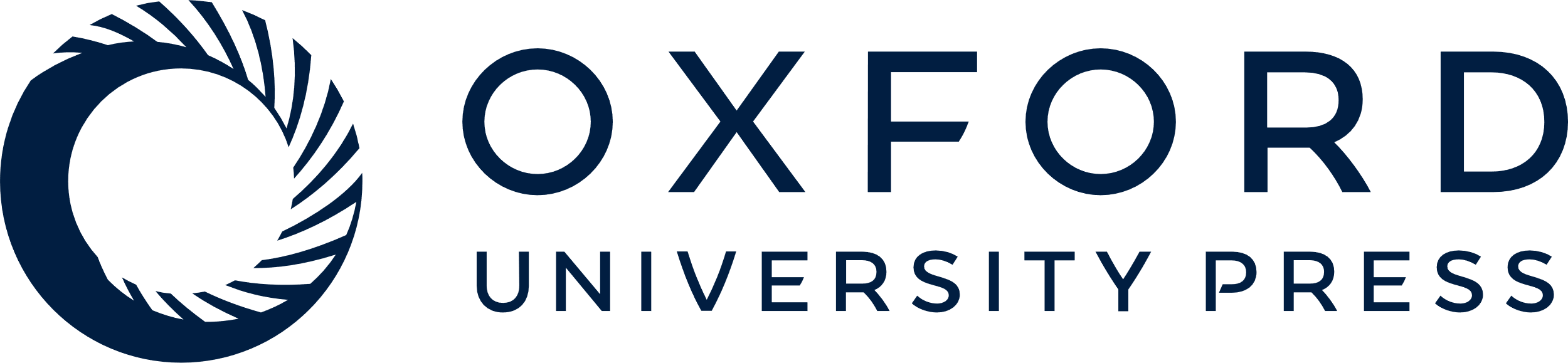 [Speaker Notes: Figure 5. Depletion of alms1 and bbs1 leads to apoptosis of β-cells. Whole mount immunofluorescent staining with anti-active caspase-3 antibody labeling apoptotic cells (green) in β-cell mass (red) in control, alms1- or bbs1-depleted embryos grown in normal embryo medium (A–F) or grown in 20 mm glucose (G–L). (M) Quantification of percentage of total control, alms1- and bbs1-depleted embryos with apoptotic β-cells. Student's t-test was performed on the dataset. Error bars represent standard deviation. **Significance (P < 0.0001) after Bonferroni correction for multiple comparisons. n ≥ 20 assessed per experimental group.


Unless provided in the caption above, the following copyright applies to the content of this slide: © The Author 2015. Published by Oxford University Press. All rights reserved. For Permissions, please email: journals.permissions@oup.com]
Figure 4. alms1 and bbs1 have opposing effects on β-cell proliferative capacity. Whole mount immunofluorescent staining ...
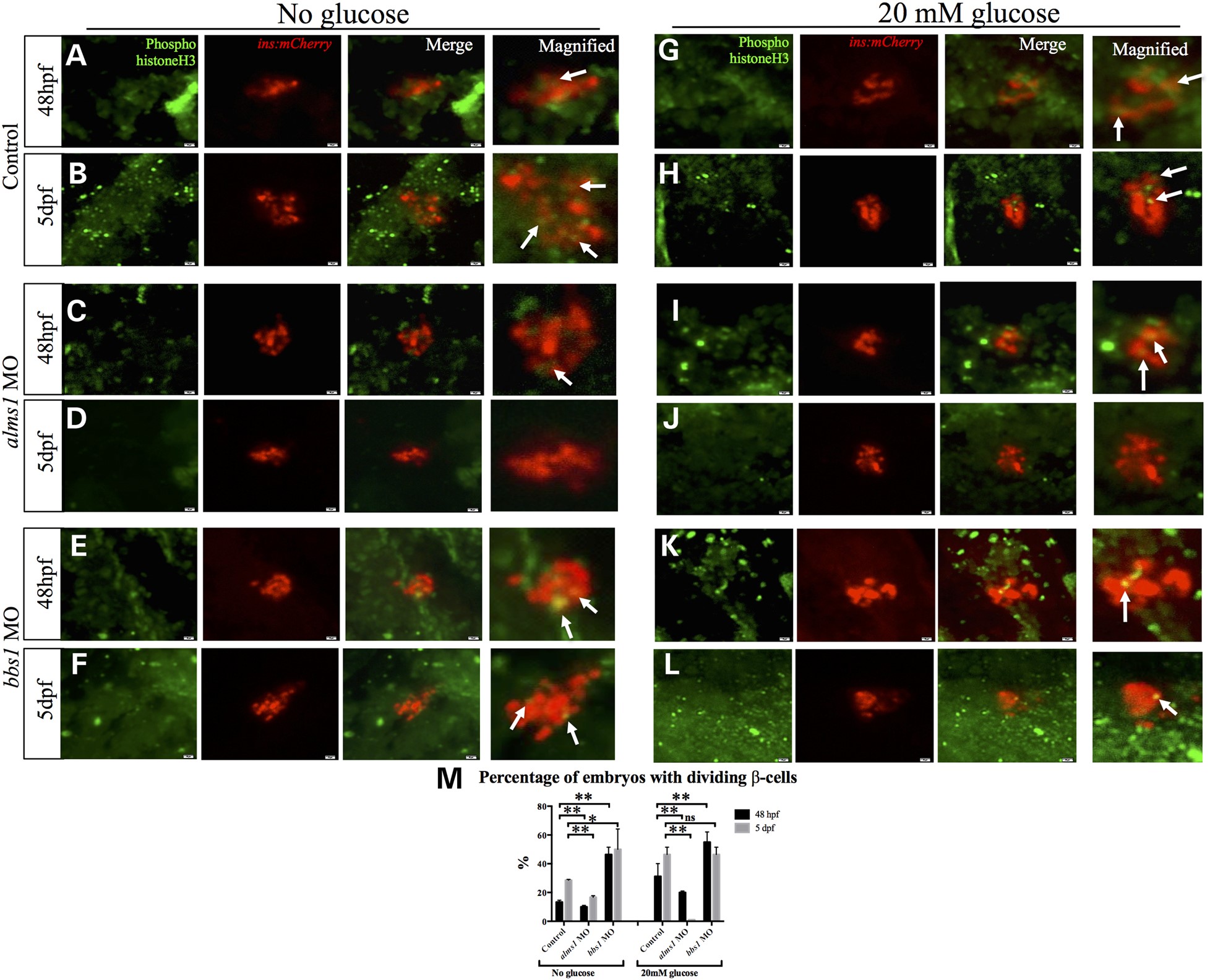 Hum Mol Genet, Volume 25, Issue 1, 1 January 2016, Pages 57–68, https://doi.org/10.1093/hmg/ddv447
The content of this slide may be subject to copyright: please see the slide notes for details.
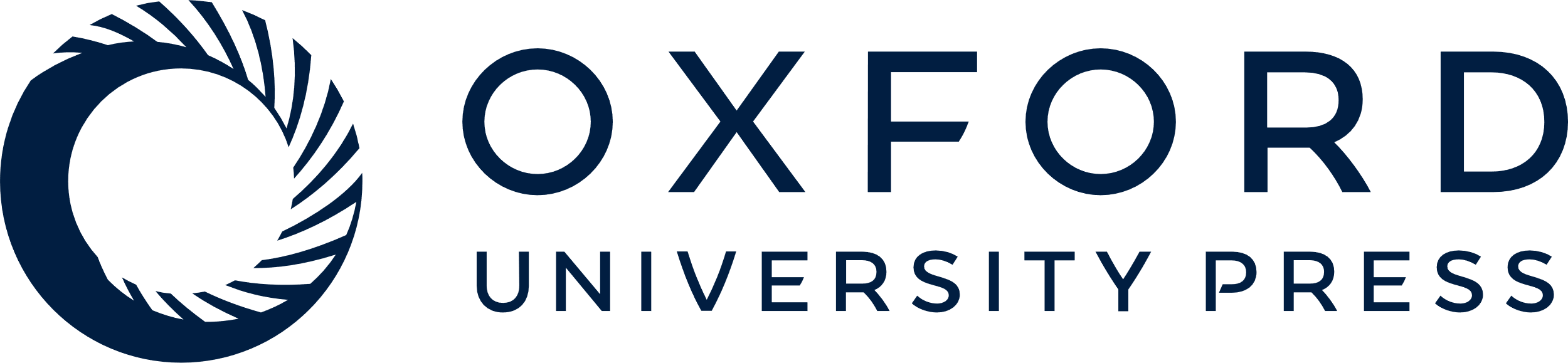 [Speaker Notes: Figure 4. alms1 and bbs1 have opposing effects on β-cell proliferative capacity. Whole mount immunofluorescent staining with anti-phospho histone H3 antibody to label proliferative cells (green) in β-cell mass (mCherry) in control, alms1- or bbs1-depleted embryos grown in normal embryo medium (A–F) or with high glucose (G–L) at 48 hpf or 5 dpf. (M) Quantification of the percentage of control, alms1- or bbs1-depleted embryos with proliferative β-cells at either stage. Student's t-test was performed on the dataset. Error bars represent standard deviation. **Significance (P < 0.0001) and *significance P = 0.001 after correcting for multiple comparisons. n ≥ 20 assessed per experimental group.


Unless provided in the caption above, the following copyright applies to the content of this slide: © The Author 2015. Published by Oxford University Press. All rights reserved. For Permissions, please email: journals.permissions@oup.com]
Figure 3. Effects of hyperglycemic conditions on β-cell expansion with loss of Alstrom or BBS genes. (A) Representative ...
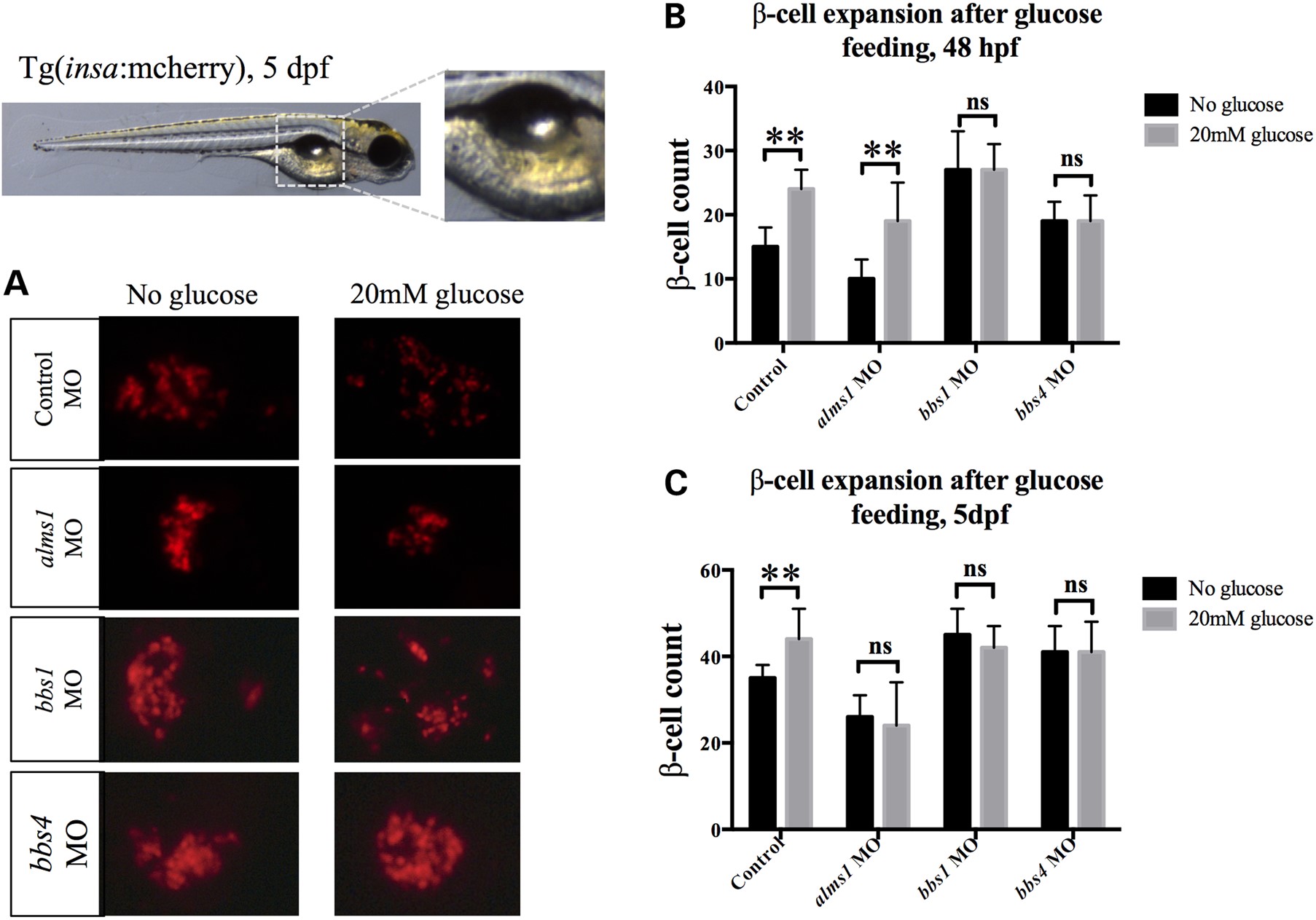 Hum Mol Genet, Volume 25, Issue 1, 1 January 2016, Pages 57–68, https://doi.org/10.1093/hmg/ddv447
The content of this slide may be subject to copyright: please see the slide notes for details.
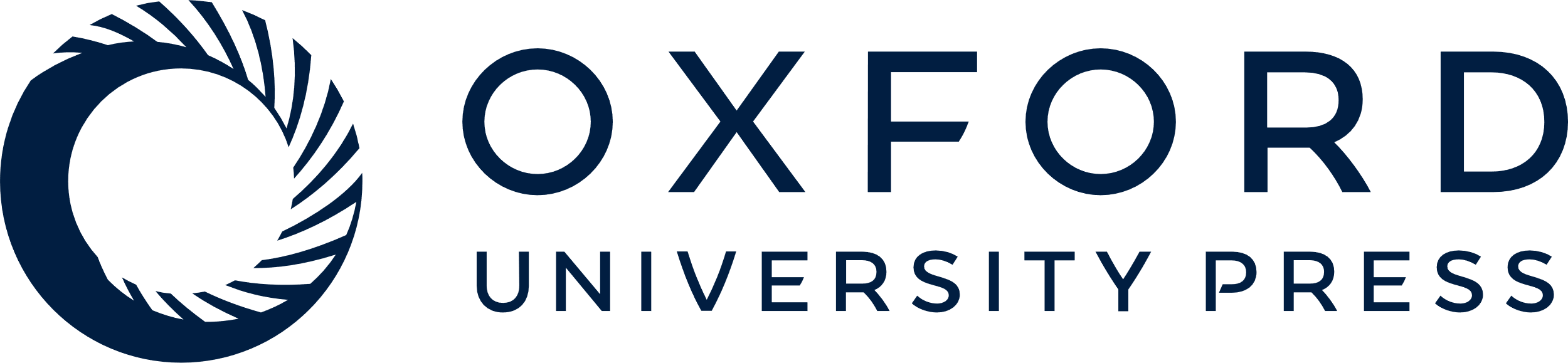 [Speaker Notes: Figure 3. Effects of hyperglycemic conditions on β-cell expansion with loss of Alstrom or BBS genes. (A) Representative brightfield image of 5 dpf larva with boxed region indicating area shown in fluorescence images. mCherry-expressing β-cells in 5 dpf controls and morphants grown in the absence and presence of glucose. (B) Quantification of β-cell number at 48 hpf under normal and high glucose conditions. (C) Quantification of β-cell number at 5 dpf under normal and high glucose conditions. Student's t-test was performed on the dataset. Error bars represent standard deviation. **Significance (P < 0.0001) post-Bonferroni correction for multiple comparisons, n ≥ 20 assessed per experimental group.


Unless provided in the caption above, the following copyright applies to the content of this slide: © The Author 2015. Published by Oxford University Press. All rights reserved. For Permissions, please email: journals.permissions@oup.com]
Figure 2. Effects of reduced alms1, bbs1 and bbs4 on pancreatic progenitor and endocrine cell populations. (A) Whole ...
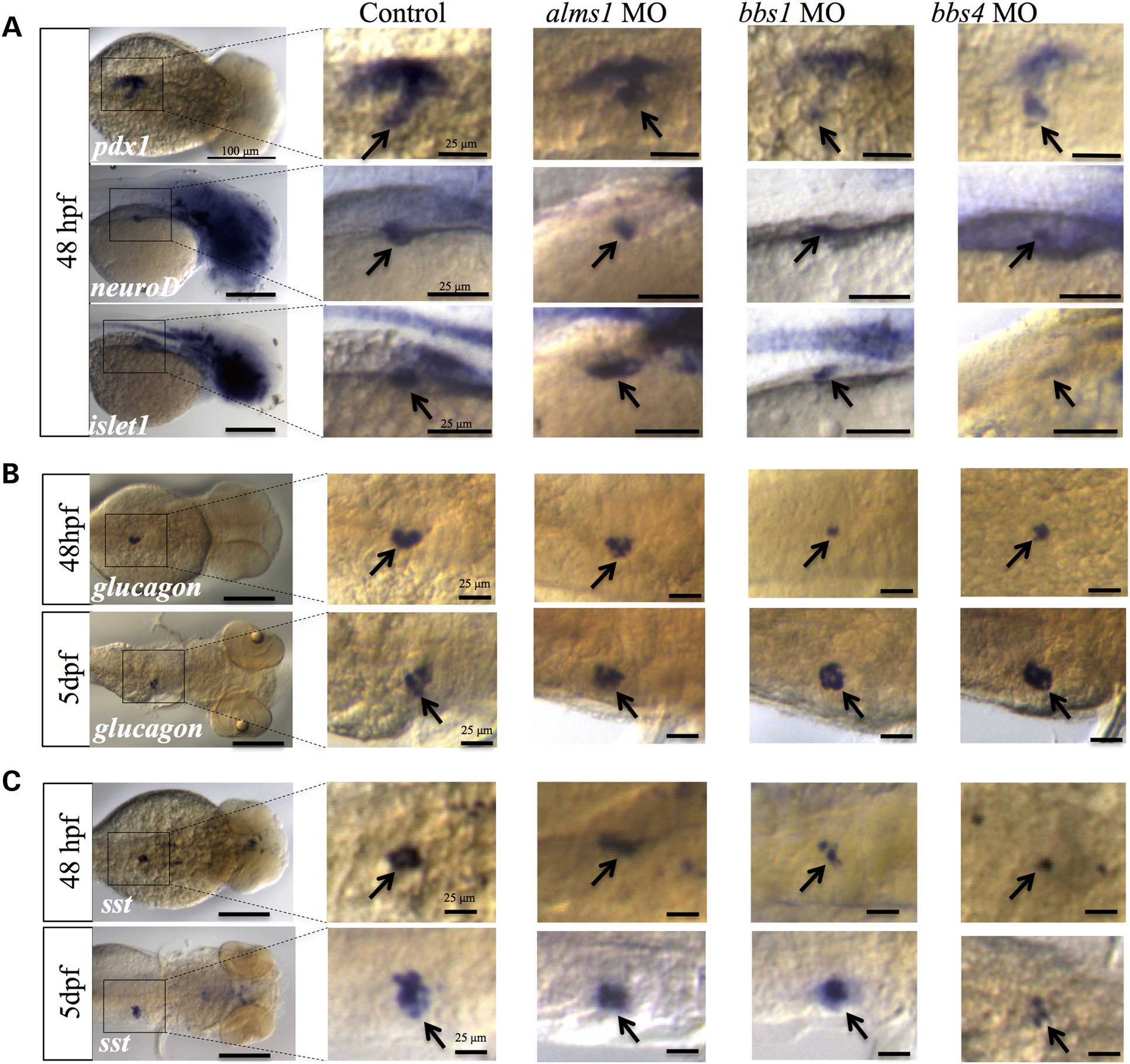 Hum Mol Genet, Volume 25, Issue 1, 1 January 2016, Pages 57–68, https://doi.org/10.1093/hmg/ddv447
The content of this slide may be subject to copyright: please see the slide notes for details.
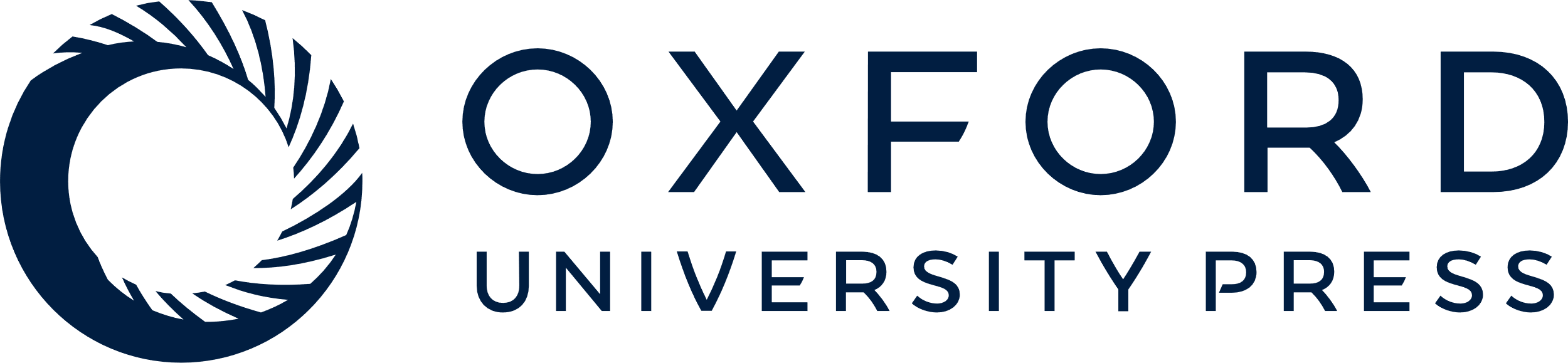 [Speaker Notes: Figure 2. Effects of reduced alms1, bbs1 and bbs4 on pancreatic progenitor and endocrine cell populations. (A) Whole mount in situ hybridization in control, alms1 MO, bbs1 MO or bbs4 MO-injected embryos at 48 hpf using markers of broad pancreatic progenitors (pdx1) or endocrine progenitors (neuroD, islet1). (B) Detection of α-cell marker glucagon in 48 hpf and 5 dpf embryos. (C) Detection of δ-cell marker somatostatin (sst1) in 48 hpf and 5 dpf embryos. Scale bars shown at left panels represent 100 μm. Scale bars in magnified areas represent 25 μm. Images representative of groups of 30 embryos used per probe in triplicated experiments.


Unless provided in the caption above, the following copyright applies to the content of this slide: © The Author 2015. Published by Oxford University Press. All rights reserved. For Permissions, please email: journals.permissions@oup.com]